Организация работы с текстом рассказа-сказки Шишкова В.Я.
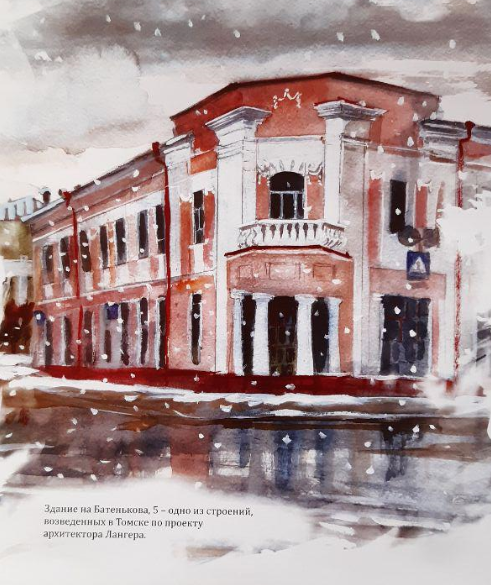 Данилова Т.Б. – учитель МБОУ «Богашевская СОШ им. А.И. Федорова» Томского района
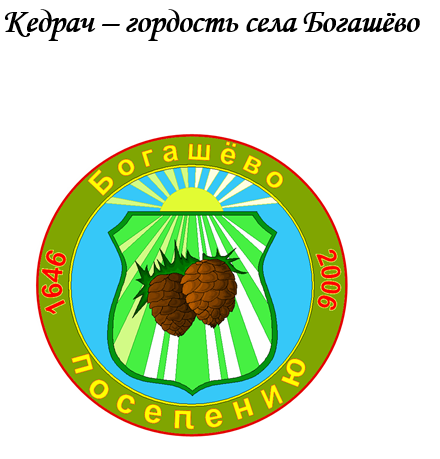 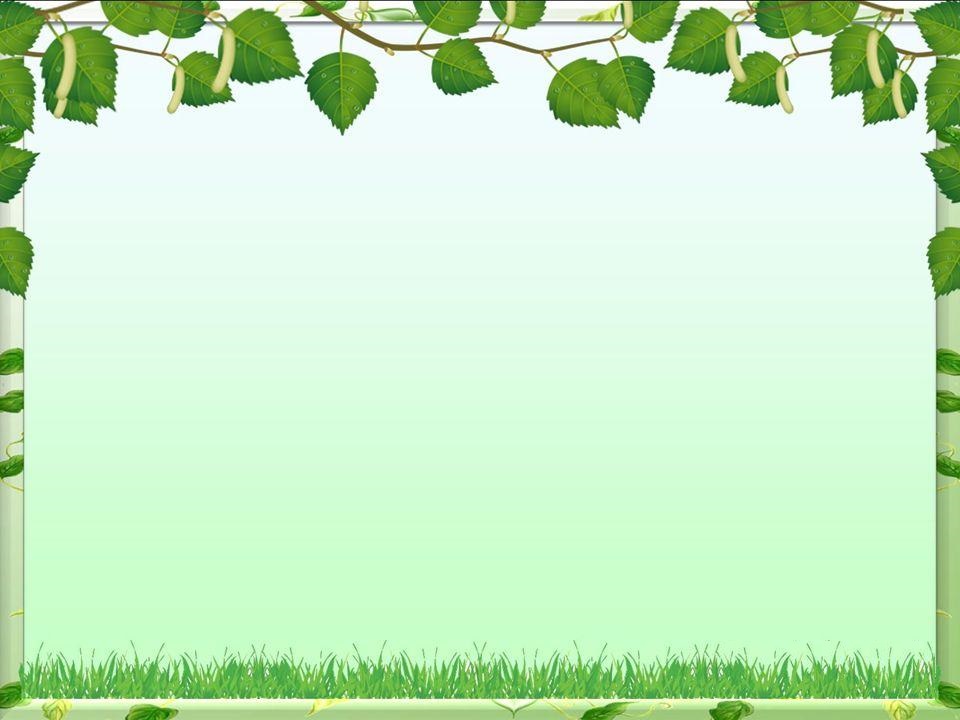 Сибирь в произведениях В. Я. Шишкова.  Рассказ-сказка «Кедр»
Авторы: Данилова Т.Б. , Инина Н. Н. – учителя русского языка и литературы, Инин С. – выпускник 11 класса
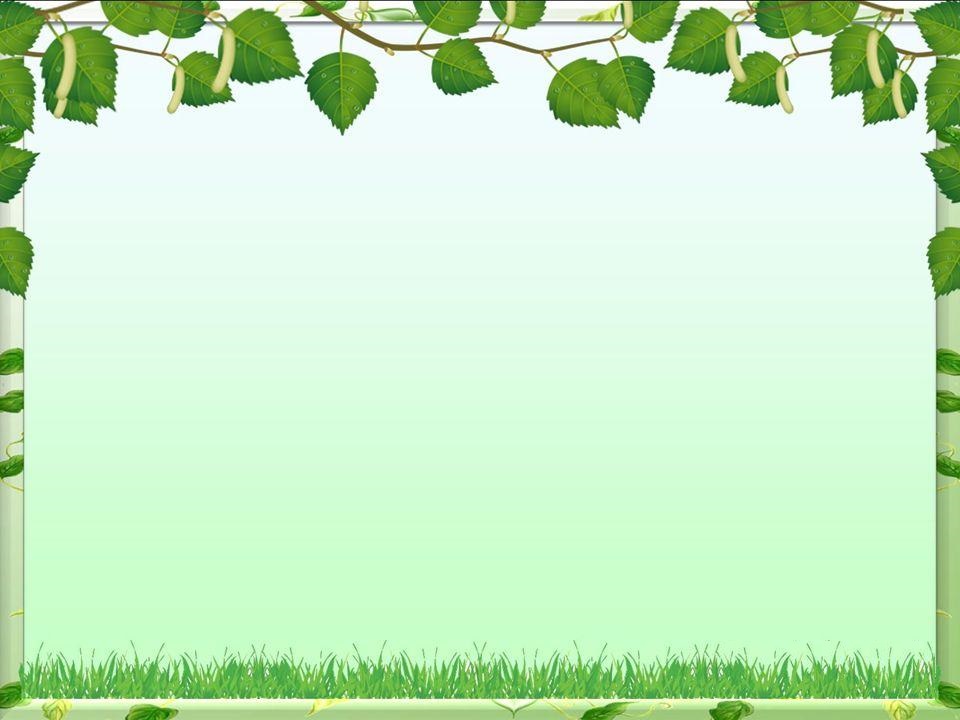 «Моя Сибирь»
Не смена верст. Не их повтор. 
Нет, тут всему первооснова — 
Душа! А уж потом — простор.
А уж потом — земли светанье. 
Снежинь. И кедры-крепыши. 
Сибирь — не просто расстоянье, 
А состояние души!
А у нее свои приметы
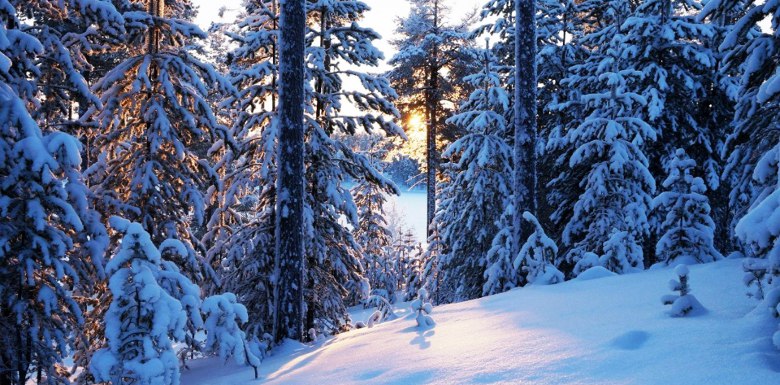 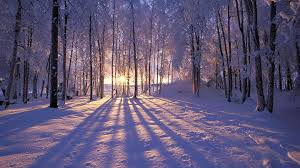 Свои цветы. Своя полынь. 
И те иртышские рассветы. 
И та байкальская глубынь.
И тот размах, что чтится свято. 
И честь в чести. Таков закон. 
И я горжусь, что был когда-то 
Сибирской женщиной рожден.
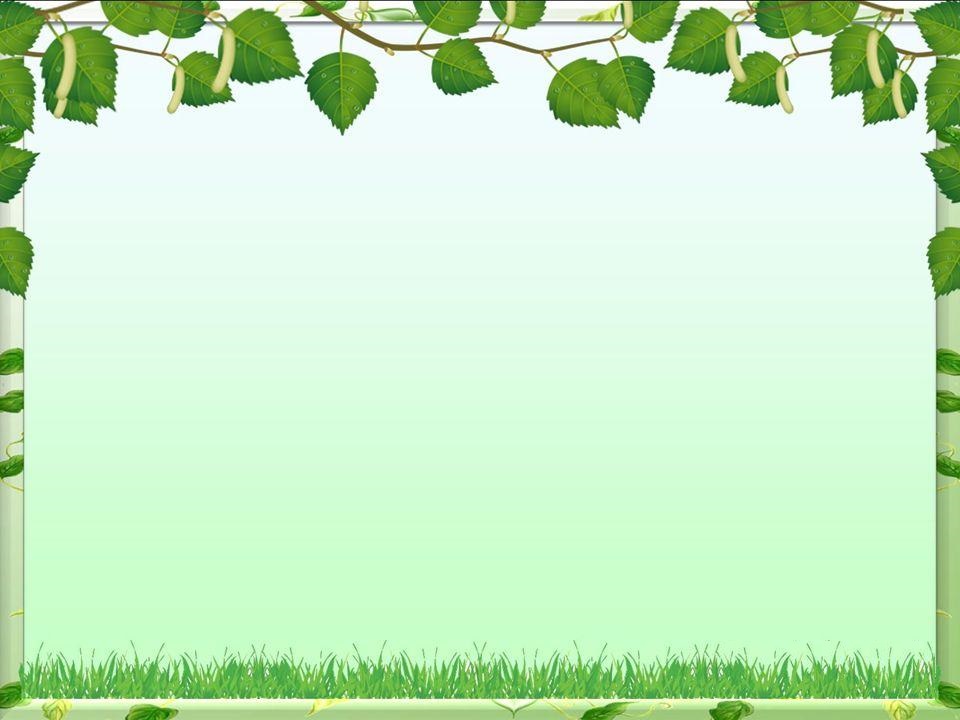 «Сибирь не просто расстоянье, а состояние души…»
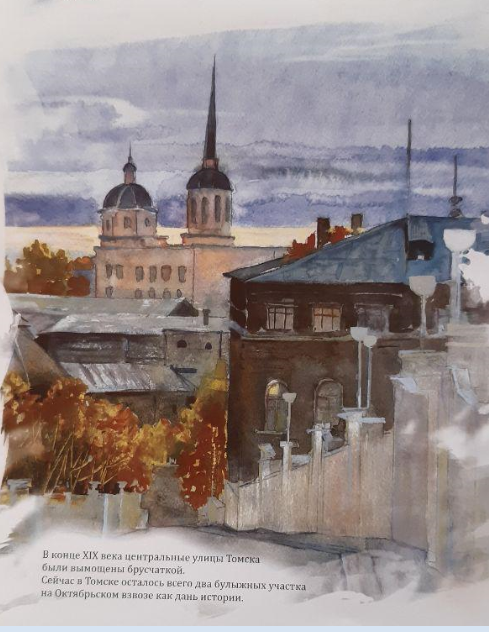 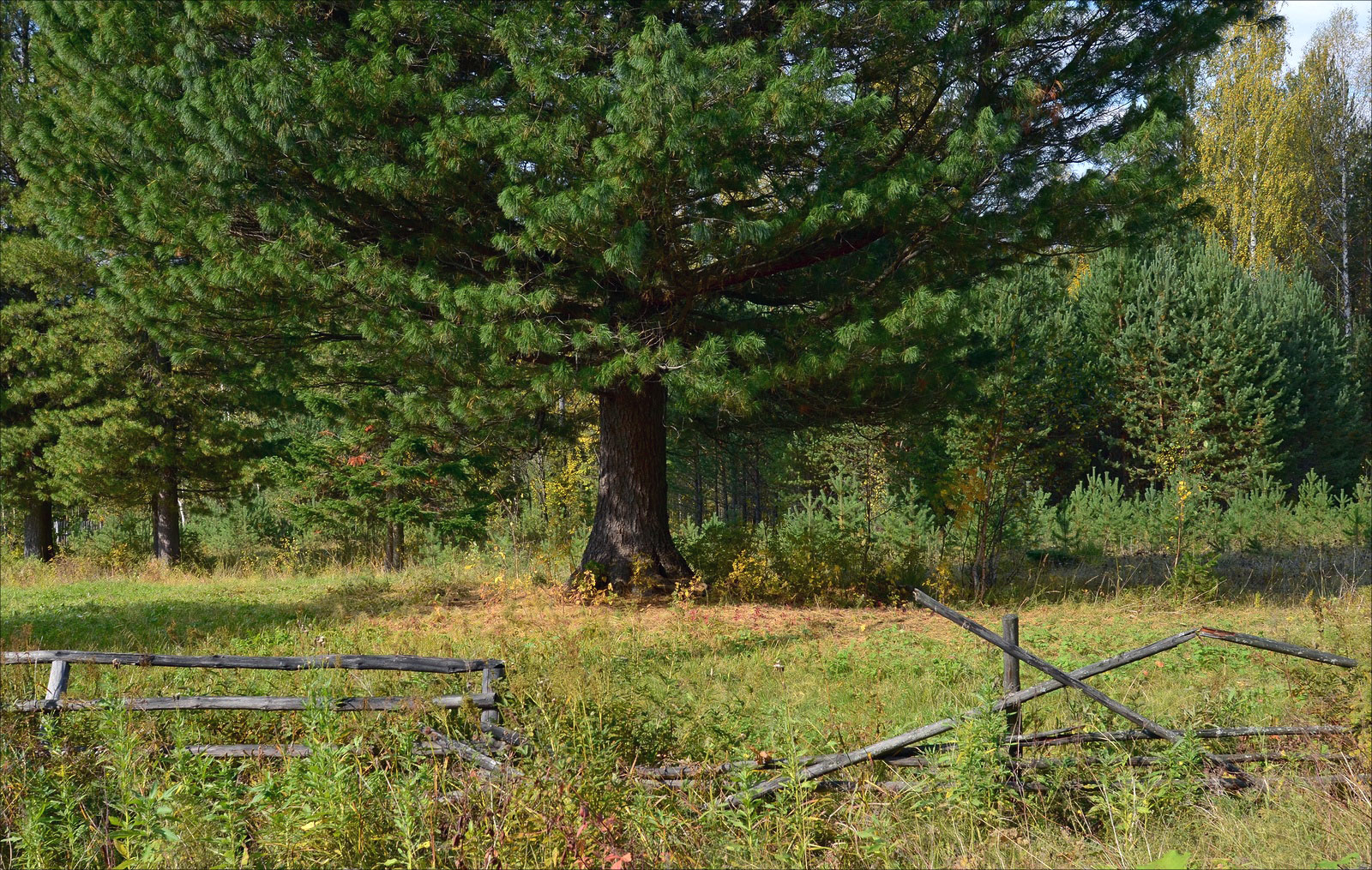 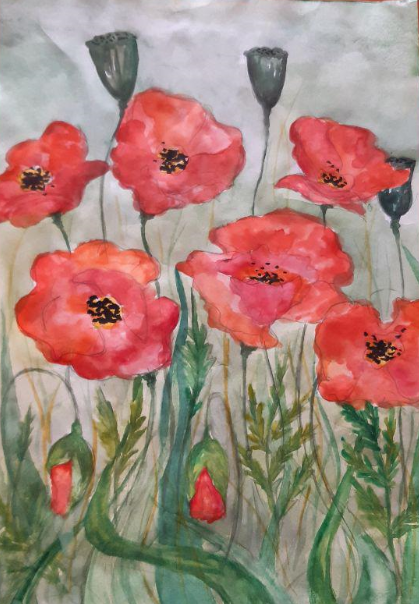 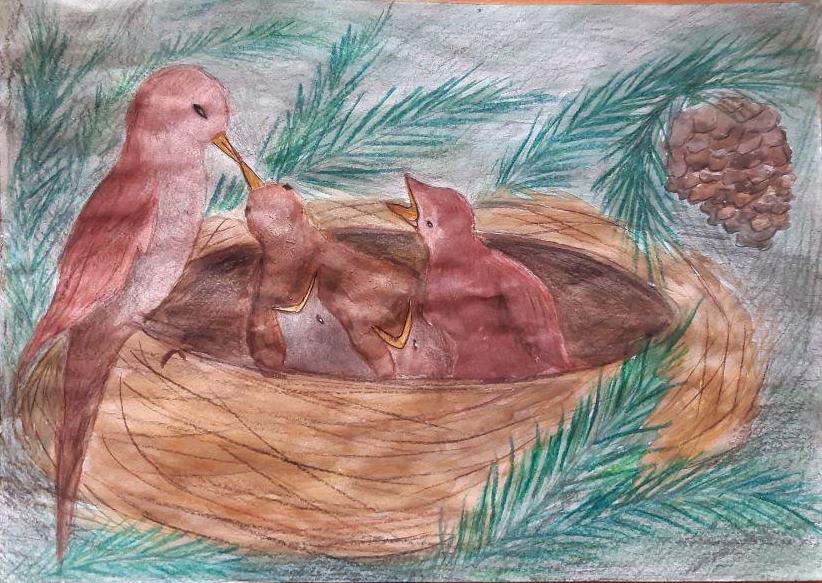 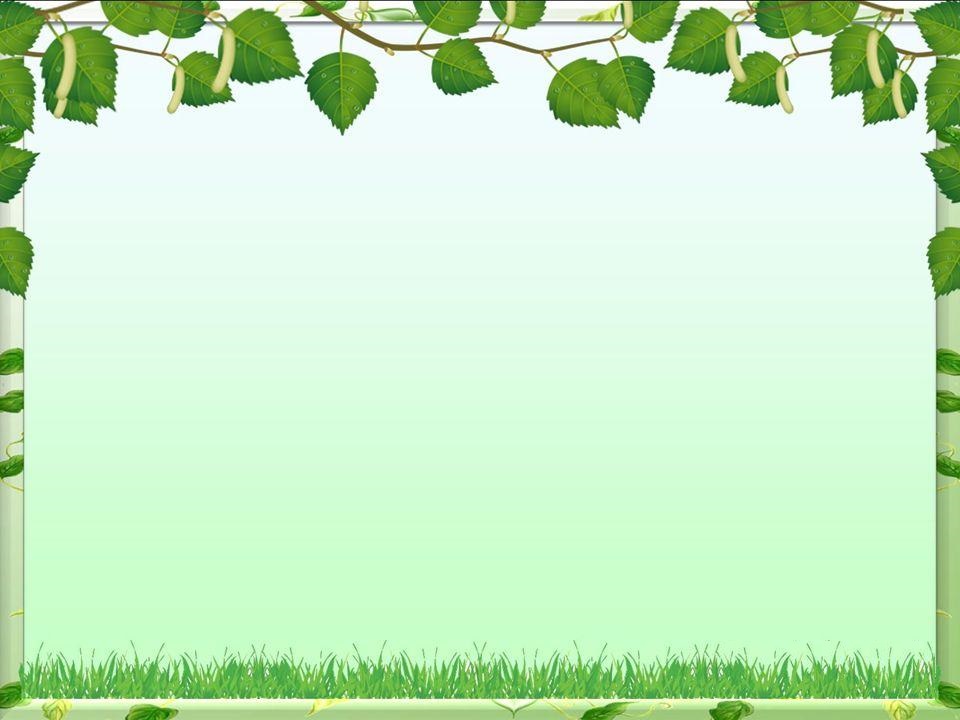 FishBone
Добрые и злые герои
Постоянные эпитеты
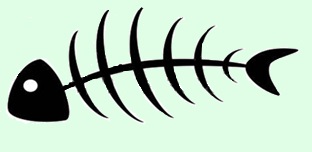 Прием контраста
Добро побеждает зло
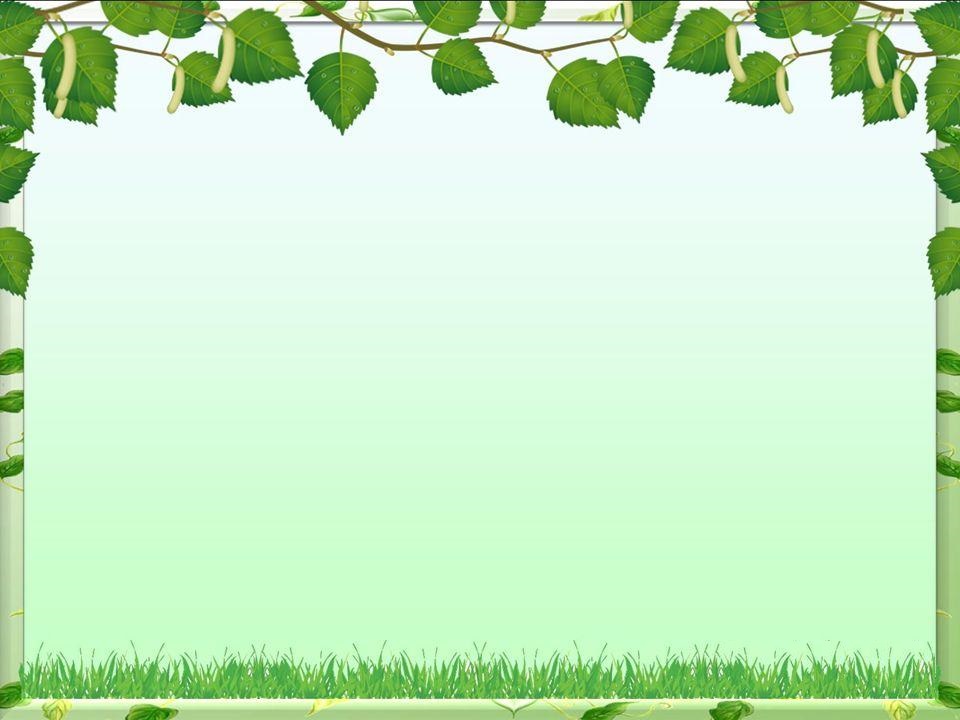 Выставка книг о природе:
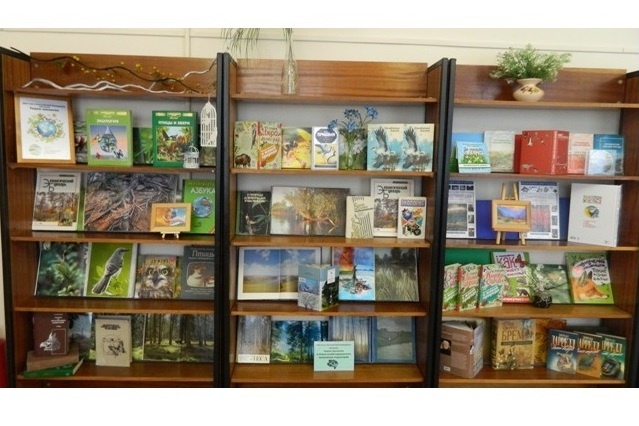 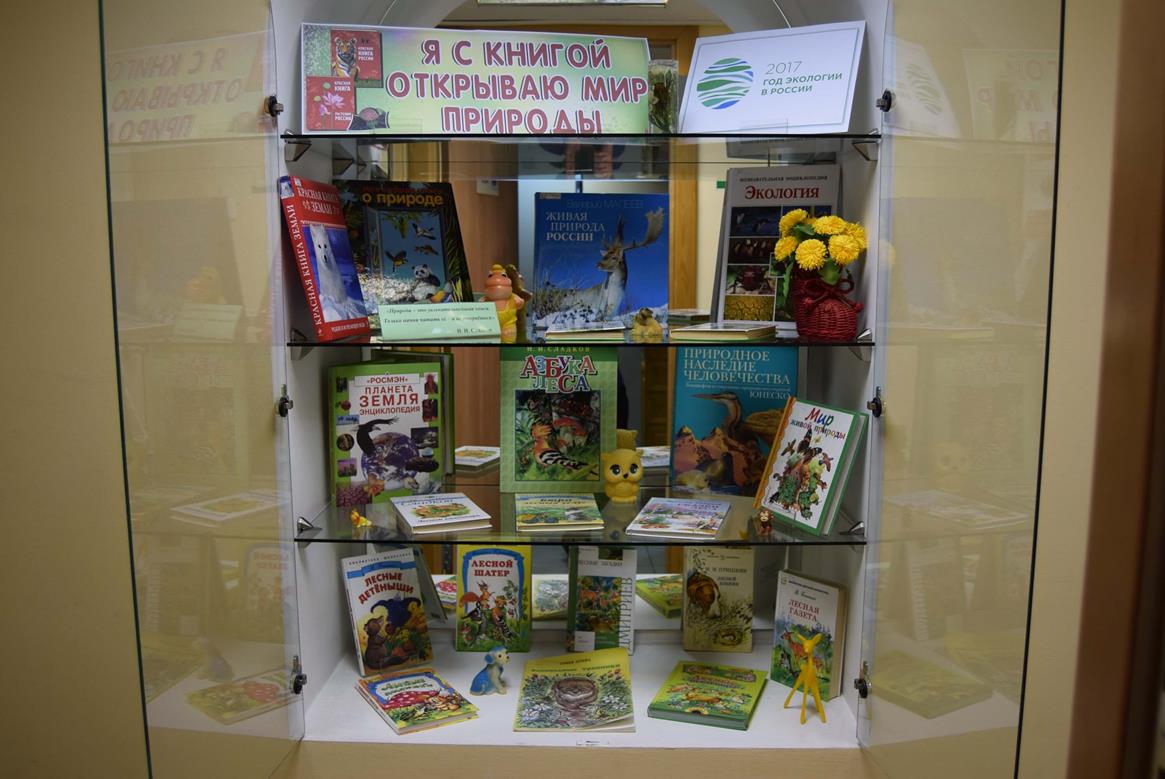 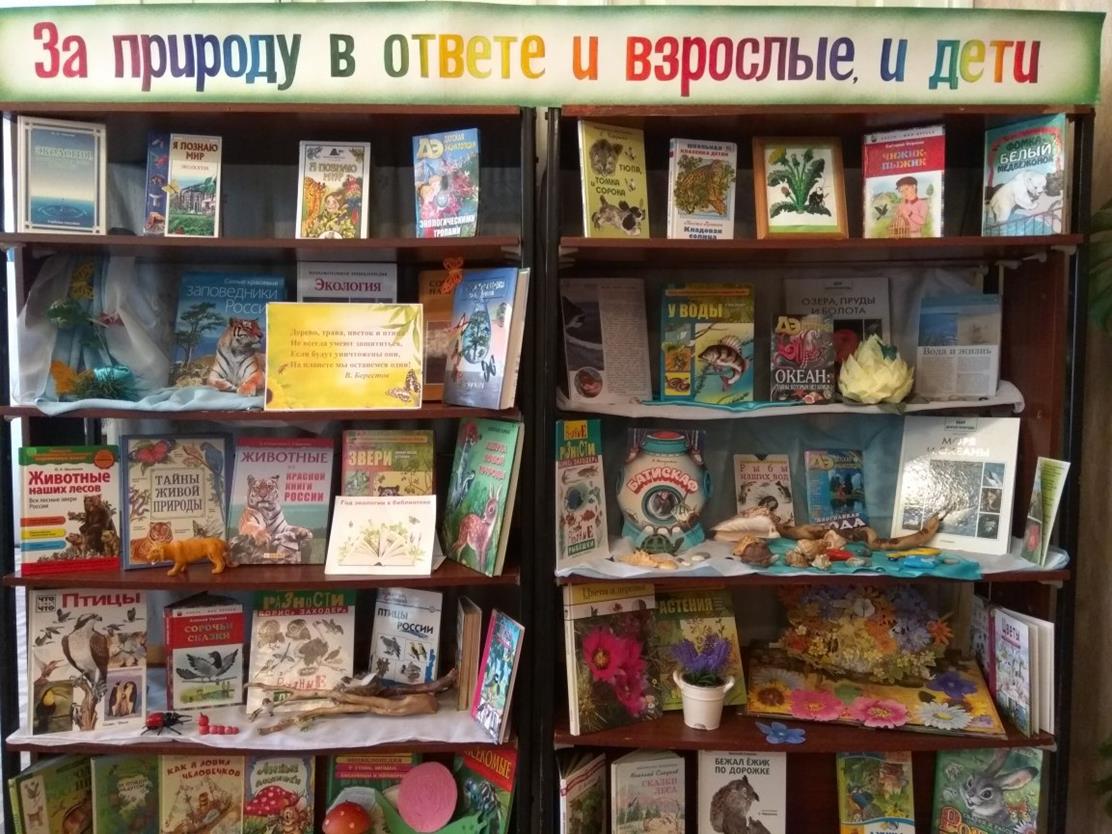 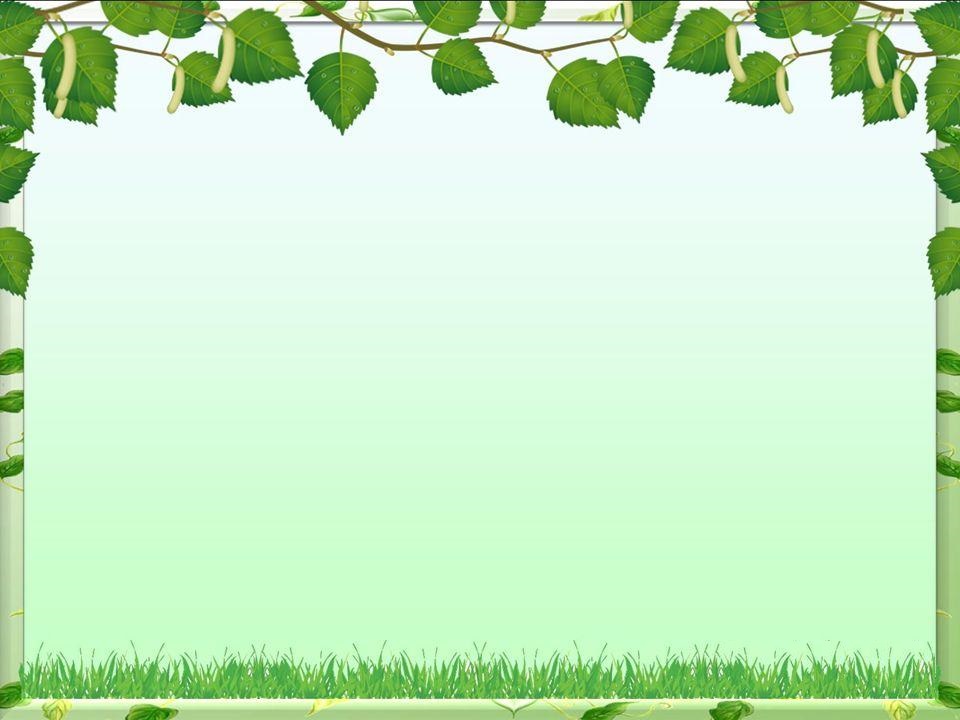 Вячеслав Яковлевич Шишков
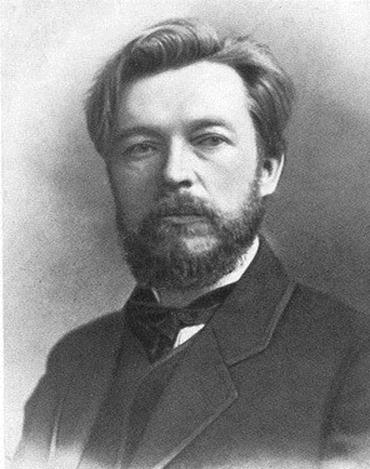 «В Сибири я прожил двадцать лет, это вторая моя родина, пожалуй,  не менее близкая и понятная сердцу, чем Россия, я переполнен впечатлениями, которых хватит на всю жизнь, я Сибирь люблю и постараюсь в нее вернуться...» Вячеслав Яковлевич Шишков1873­ - 1945гг.
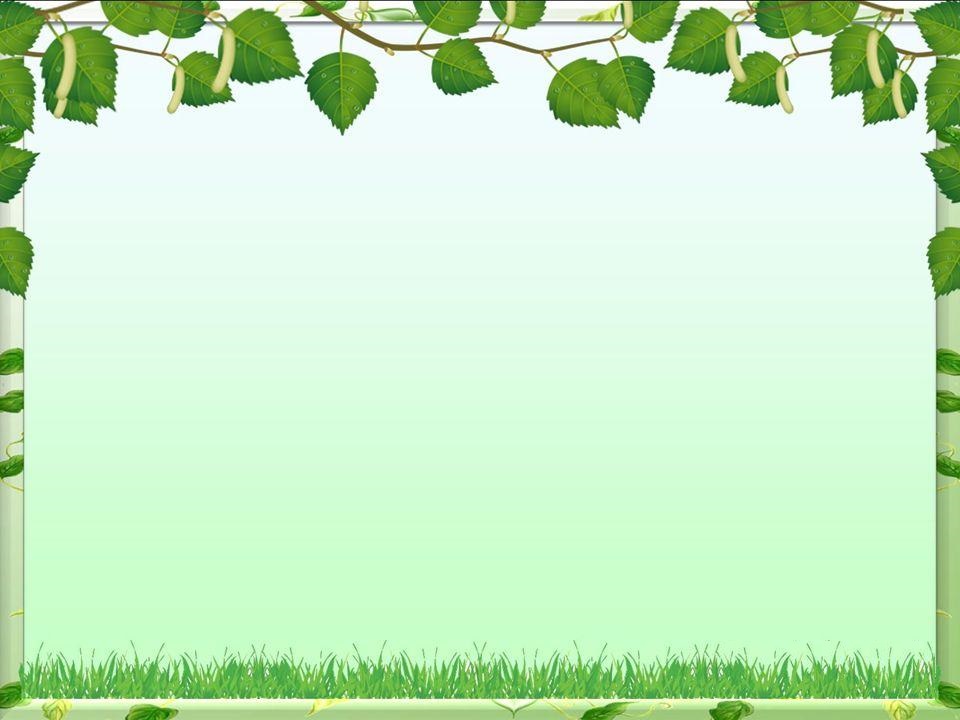 Немного о Шишкове В.Я.
Вячеслав Шишков родился  3 октября   1873 года. Создатель целой серии сибирских повестей появился на свет в древнем русском провинциальном городке Бежецке, Тверской губернии, в купеческой семье.  Судьба привела его в Сибирь, где он жил с 1894 по 1915 год. Он прожил в Томске 20 лет. Его первая публикация, сказка «Кедр», вышла в томской газете «Сибирская жизнь».

Умер он, немного не дожив до Дня Победы, которого так ждал.
В 1953 году улицу Акимовскую в Томске переименовали в улицу Шишкова, а возле речного вокзала установили ему памятник.
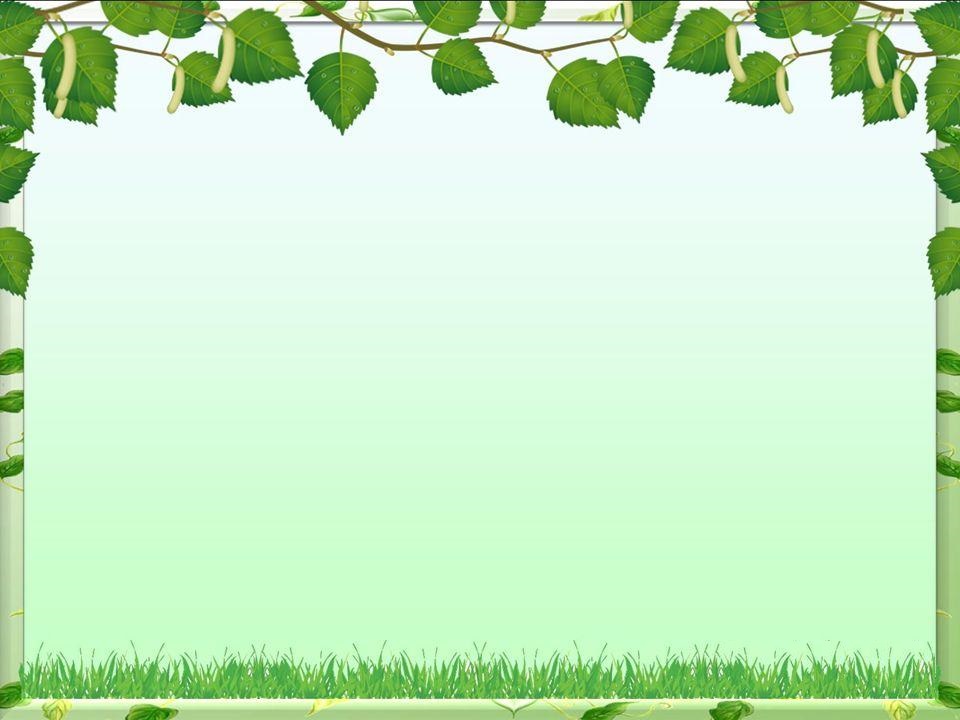 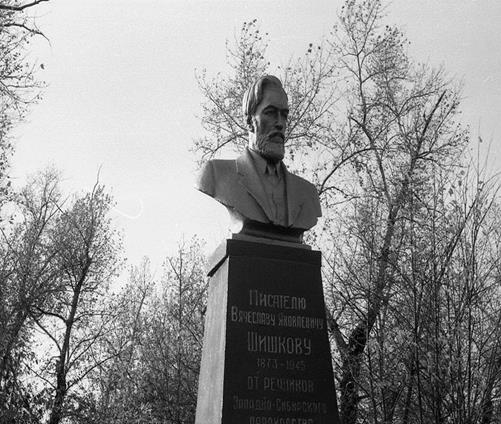 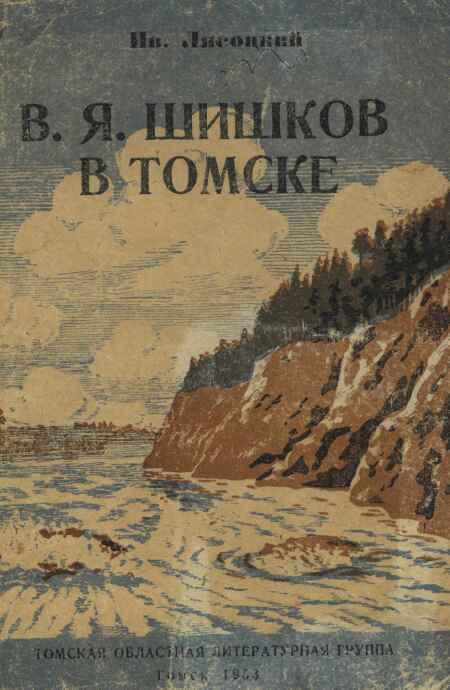 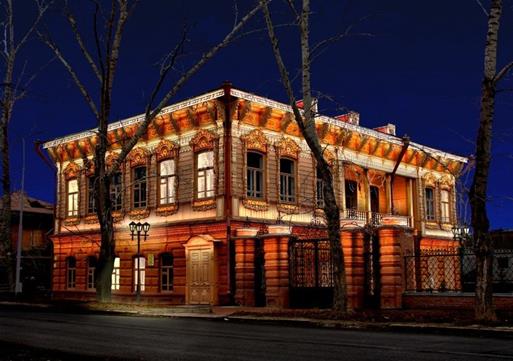 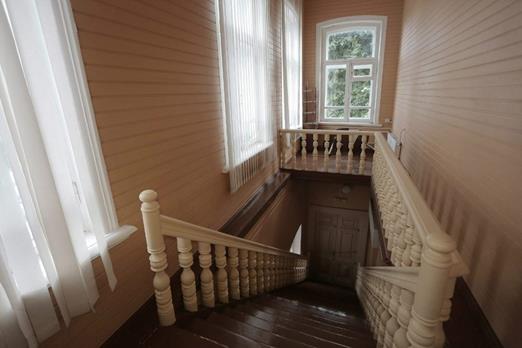 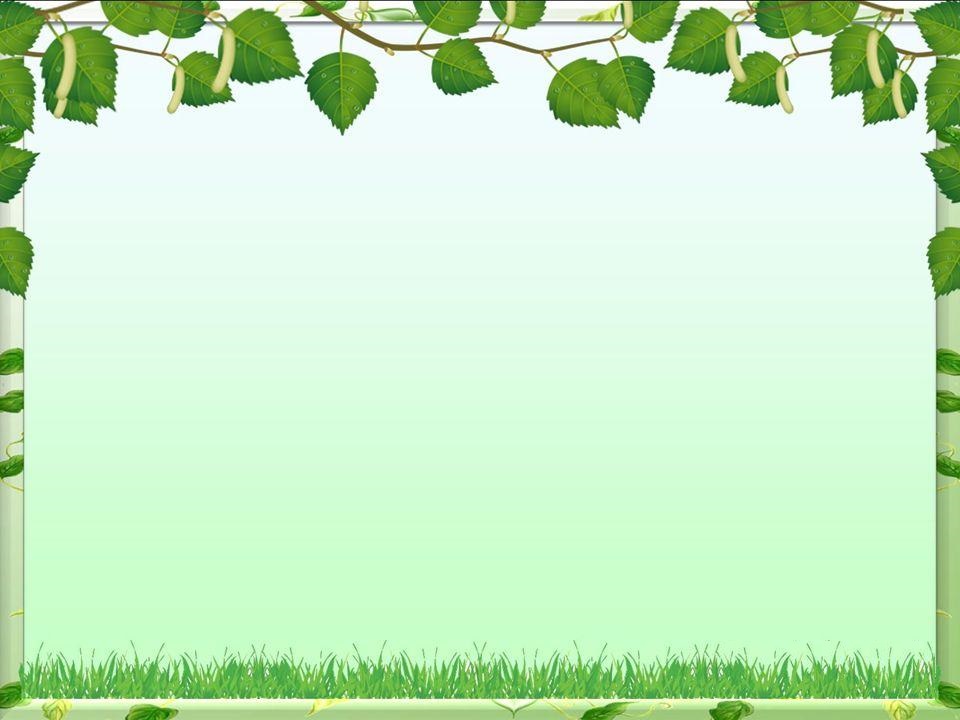 Задание для 1 группы
Что такое композиция?
Какова композиция сказки? 
Сколько частей вы выделили в произведении?
Какова динамика настроения в этом произведении?
Взаимосвязаны ли между собой композиция и динамика настроения?
Чему служит эта взаимосвязь?
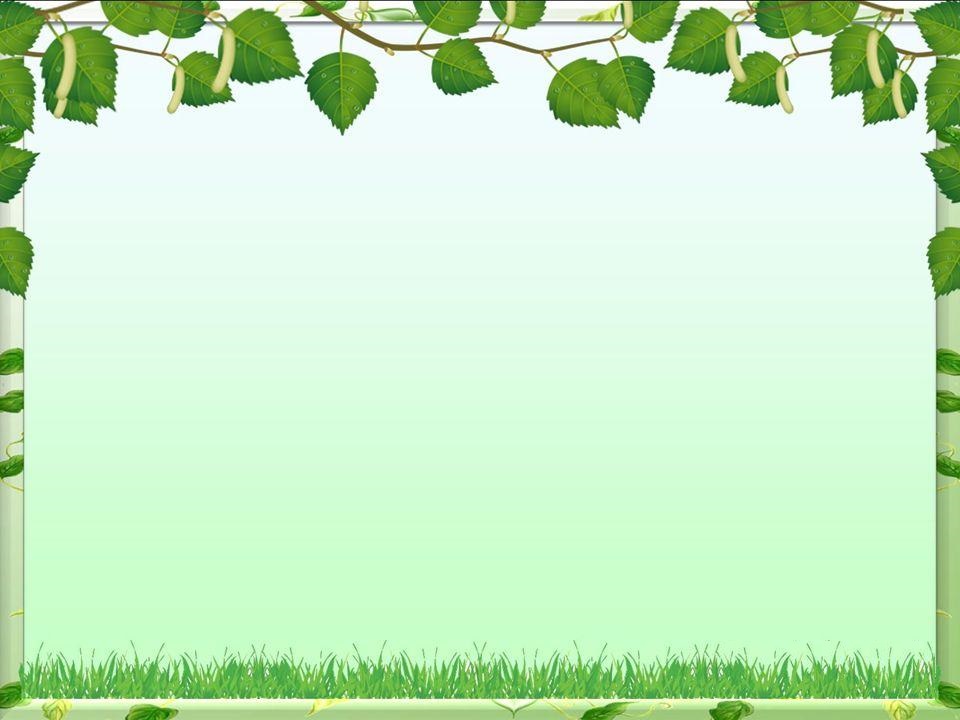 Ответы  1 группы
1. Композиция – строение, соотношение и взаимное расположение частей художественного произведения.
2. 4 части: 
      1.Солнце побеждает тучу.
      2.Стая коршунов неслась за 
       роем испуганных птичек. 
      3.Битва. 
      4 . «Спасибо, Кедр! 
    ты защищаешь нас…»
3. От чувства радости, восхищения к тревоге, боли и далее- к надежде, восторгу и восхищению.
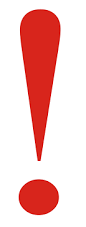 5. Чтобы показать образ кедра ярко, красочно, на контрасте с другими  героями  природы.
4. Да
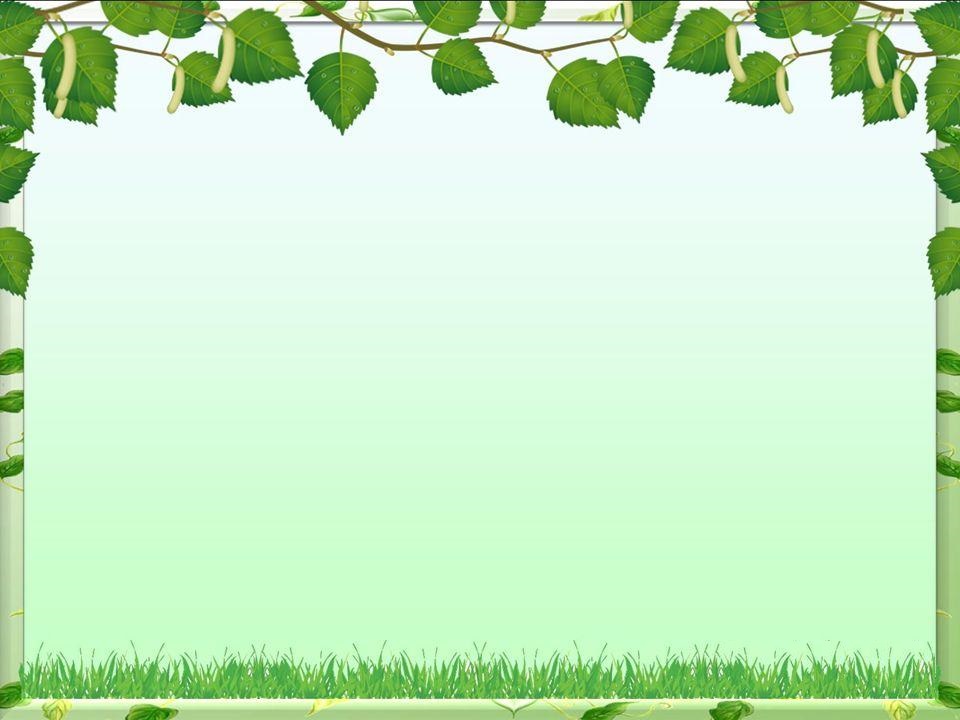 Задание для 2 группы
Тренажёр
Определите, какие средства художественной выразительности использует автор?
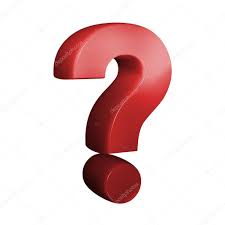 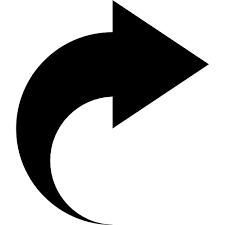 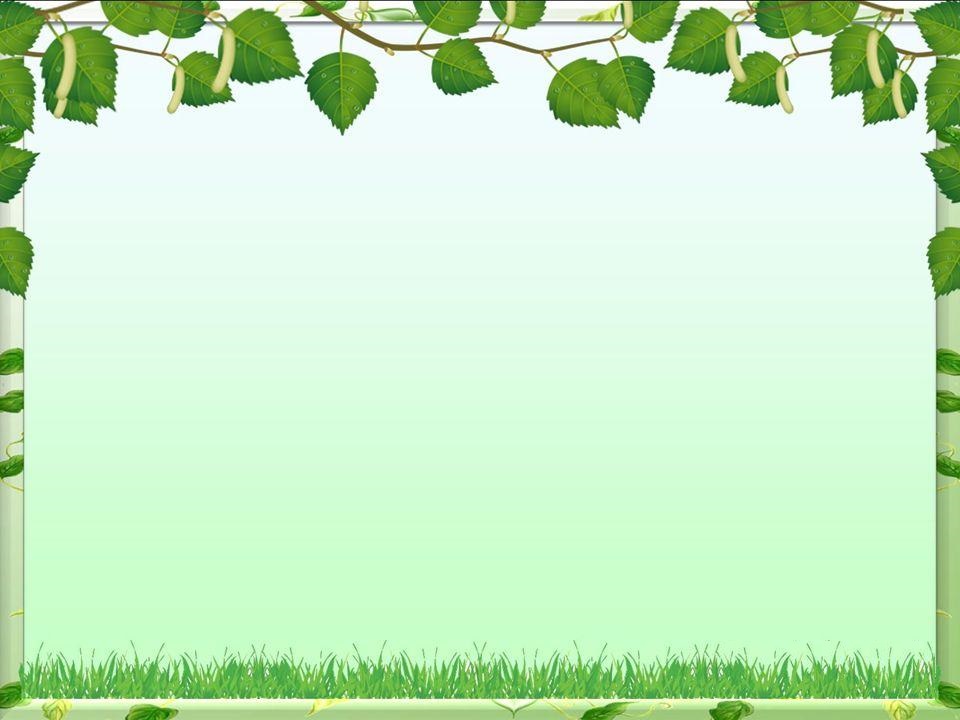 Определение, прибавляемое к названию предмета для большей изобразительности.
Олицетворение
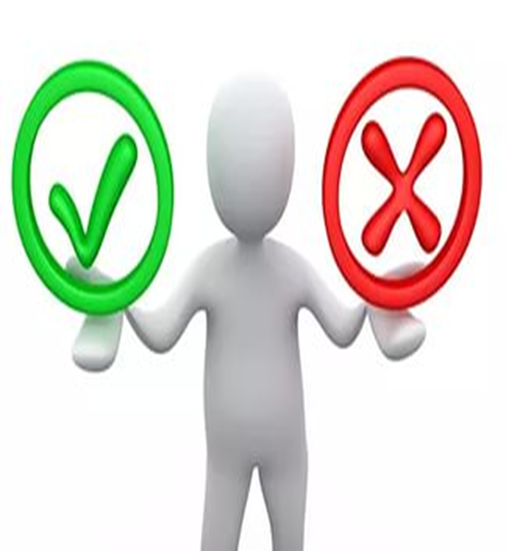 Метафоры
Эпитеты
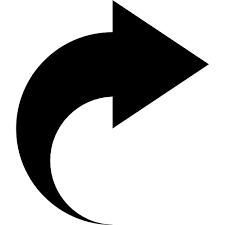 Сравнение
Слово или выражение, содержащее уподобление одного предмета другому.
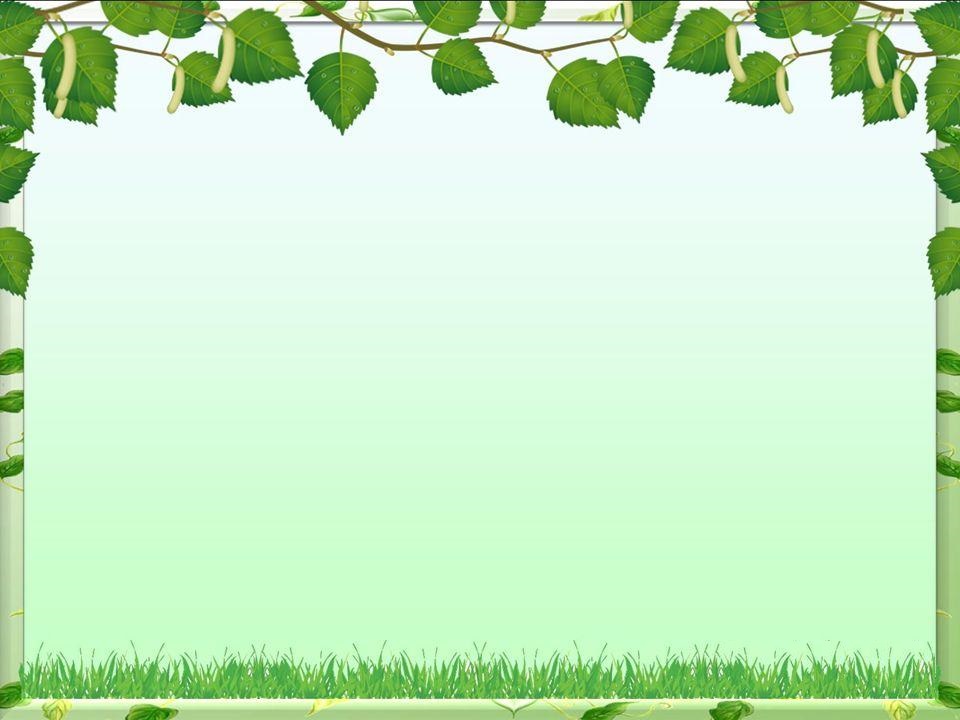 Метафора
Сравнение
Эпитеты
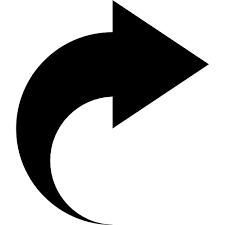 Олицетворение
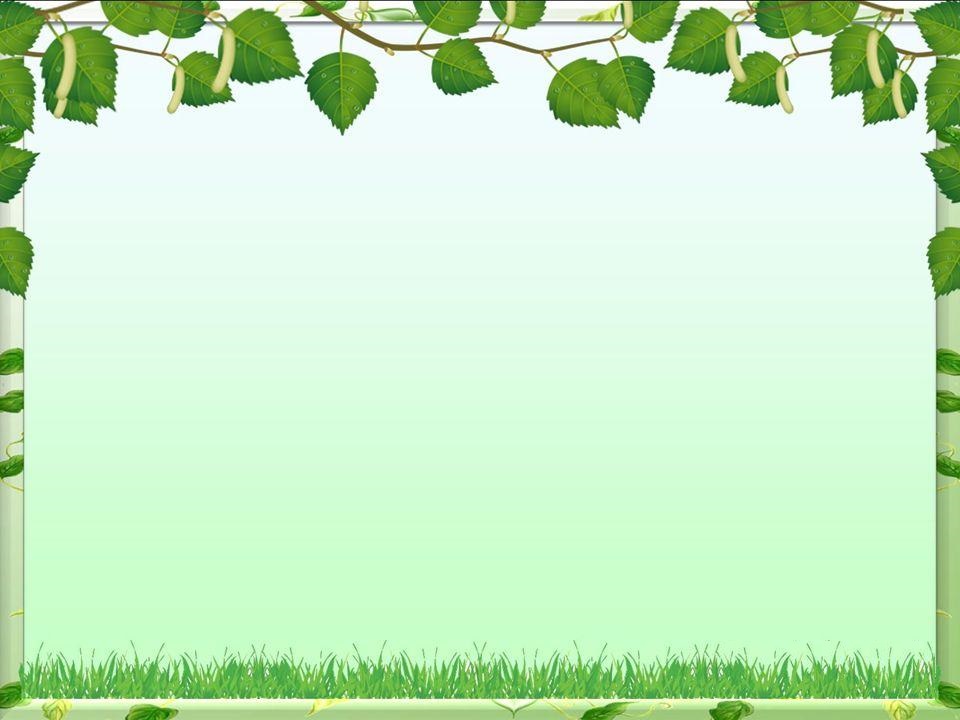 Оборот речи, состоящий в употреблении слов и выражений в переносном смысле на основе какой-н. аналогии, сходства, сравнения.
Фразеологизм
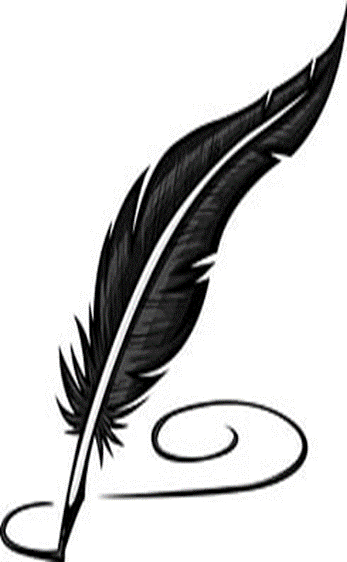 Эпитет
Олицетворение
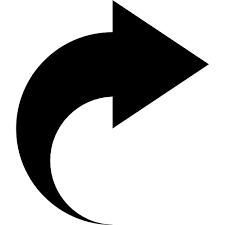 Метафора
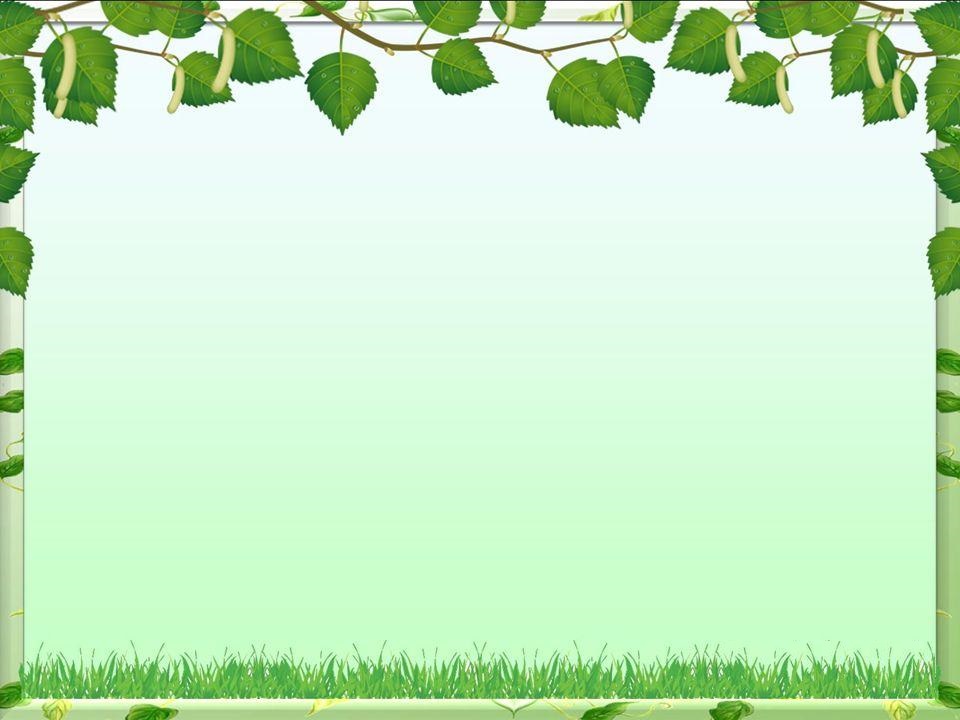 Воплощение чего-н. в образе живого существа.
Эпитет
Сравнение
Олицетворение
Метафора
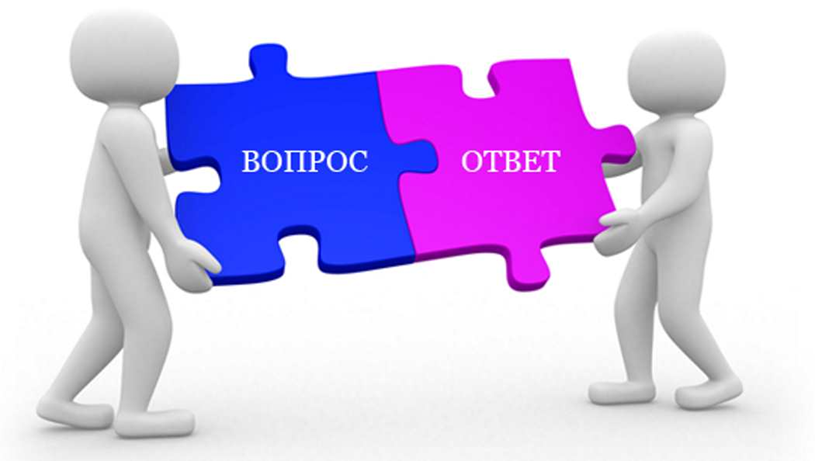 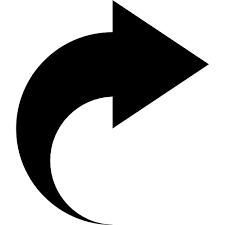 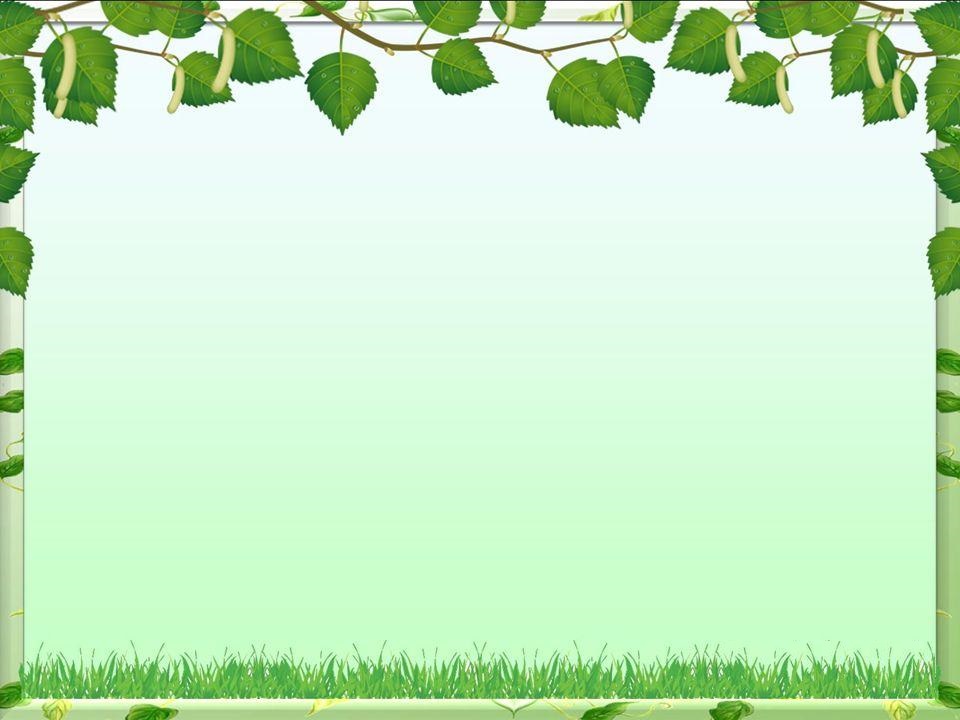 Задание для 3 группы
Выпишите слова, передающие предельную эмоциональность и напряженность, то есть, экспрессивную лексику 

Какие части речи автор использует чаще всего? С чем это связано?
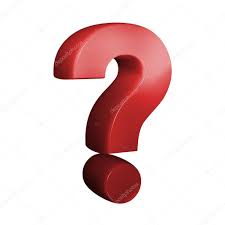 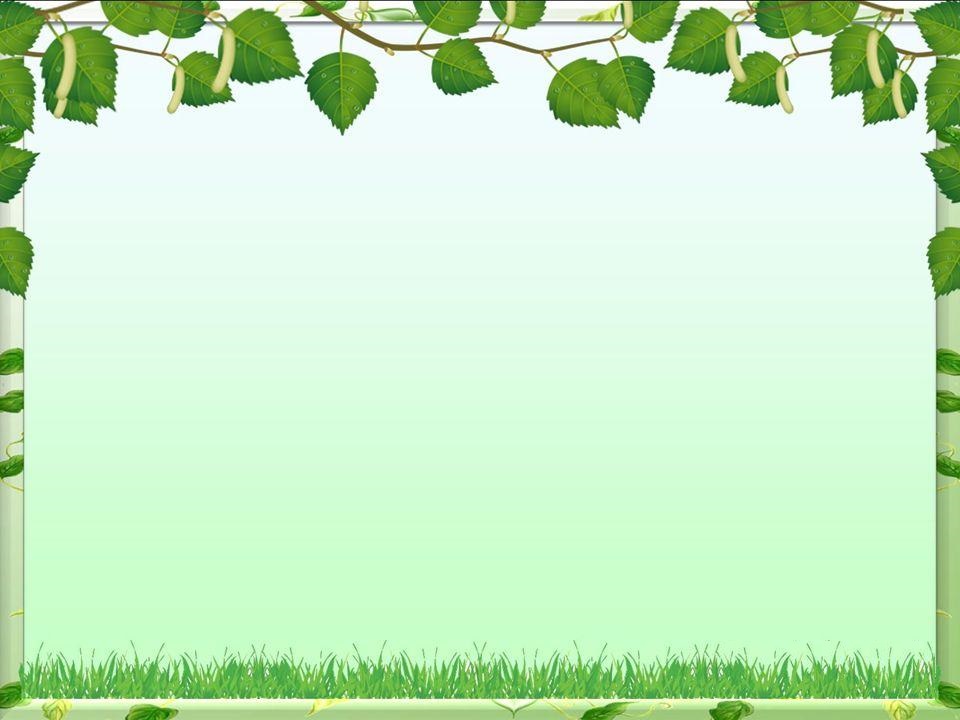 Ответы  3 группы
1. В смертельном страдании, хищным клекотом, в ужасе, ринулись, прильнули, замерли, боялись…
2. Глаголы, деепричастия, наречия
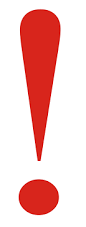 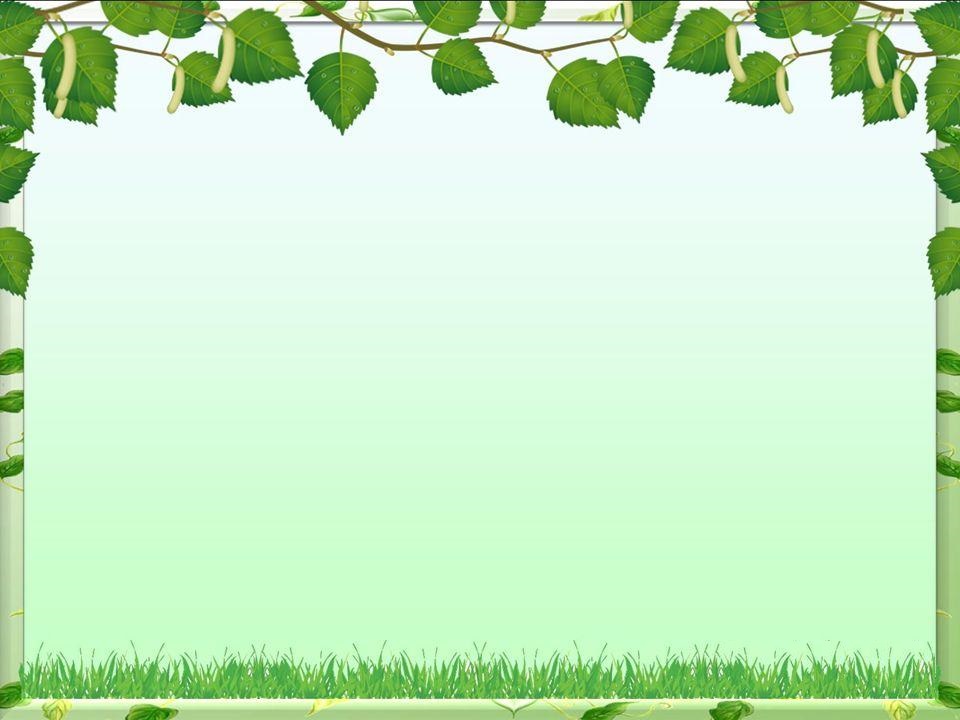 Физкультминутка
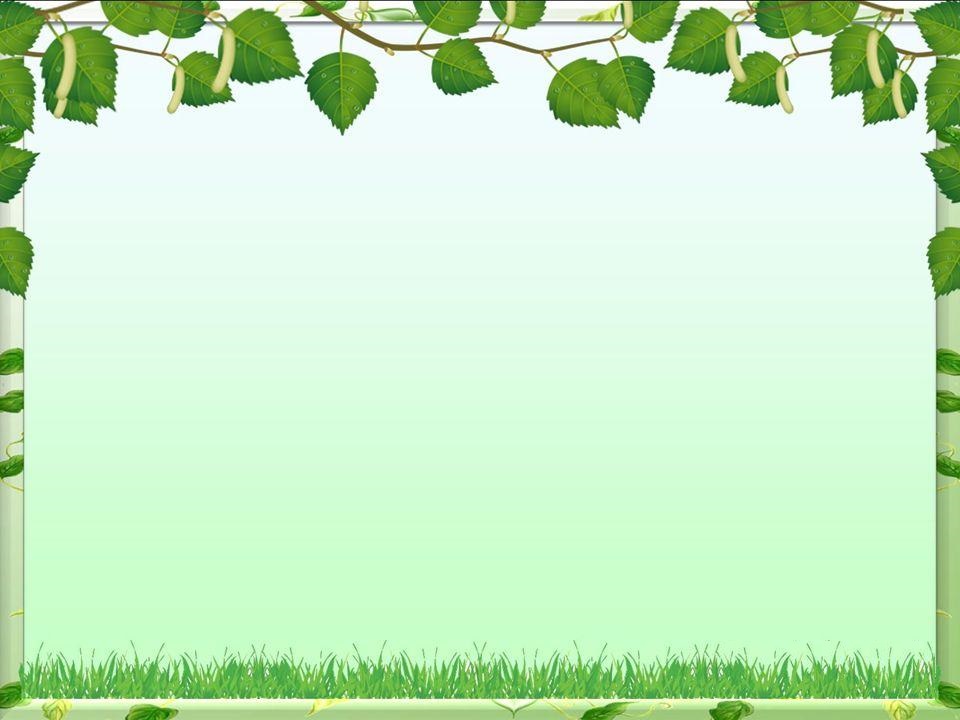 Дополните текст рассказа- сказки пропущенными словами.
Кедр, высокий, развесистый, мощный, с глубоко ушедшими в  …… землю корнями,
….  стоял на поляне и шумел своей буйной, вечнозеленой хвоей.
Солнце склонялось к западу и, рассекая  …. тучу, повисшую на …. сибирском небе, бросало свои  …лучи на поляну и дрожало тихими отблесками на  ….., ароматных хвоях кедра.
И радовалось солнце, торжествуя победу над тучей.
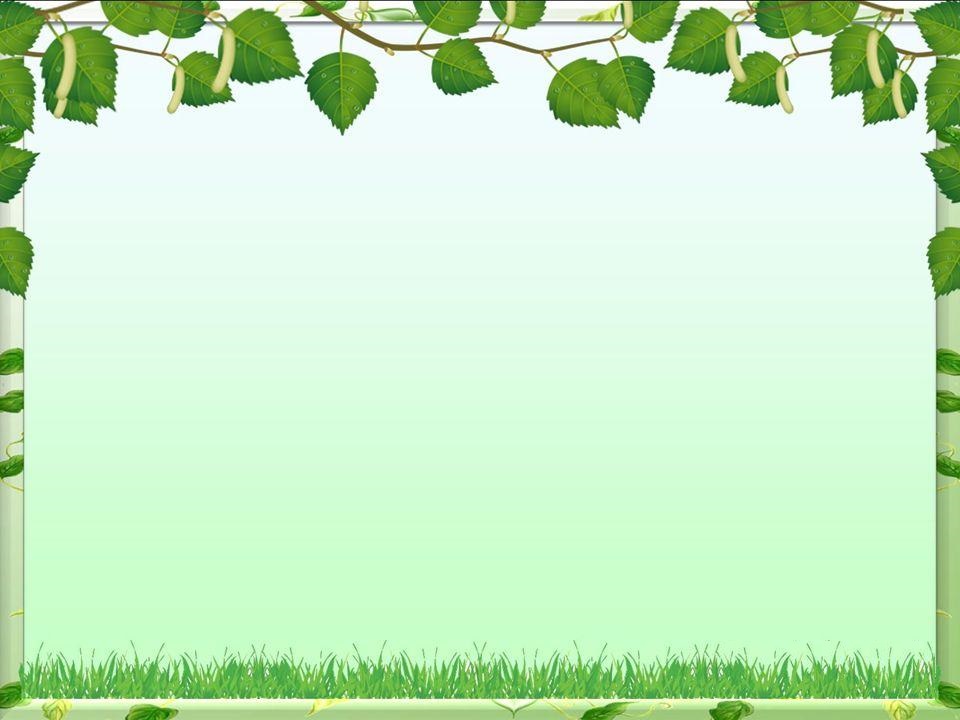 Кедр, высокий, развесистый, мощный, с глубоко ушедшими в родную землю корнями, гордо стоял на поляне и шумел своей буйной, вечнозеленой хвоей.
Солнце склонялось к западу и, рассекая мрачную тучу, повисшую на холодном сибирском небе, бросало свои радостные лучи на поляну и дрожало тихими отблесками на  раскидистых, ароматных хвоях кедра.
И радовалось солнце, торжествуя победу над тучей.
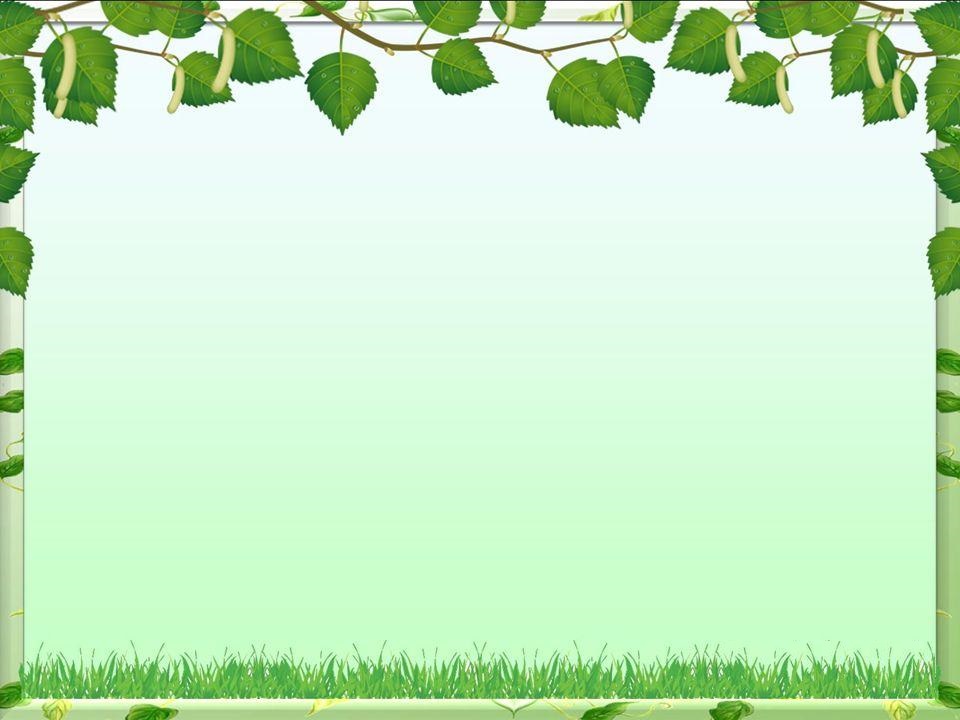 Рефлексия урока.
 Обратимся к эпиграфу.
Эпиграф
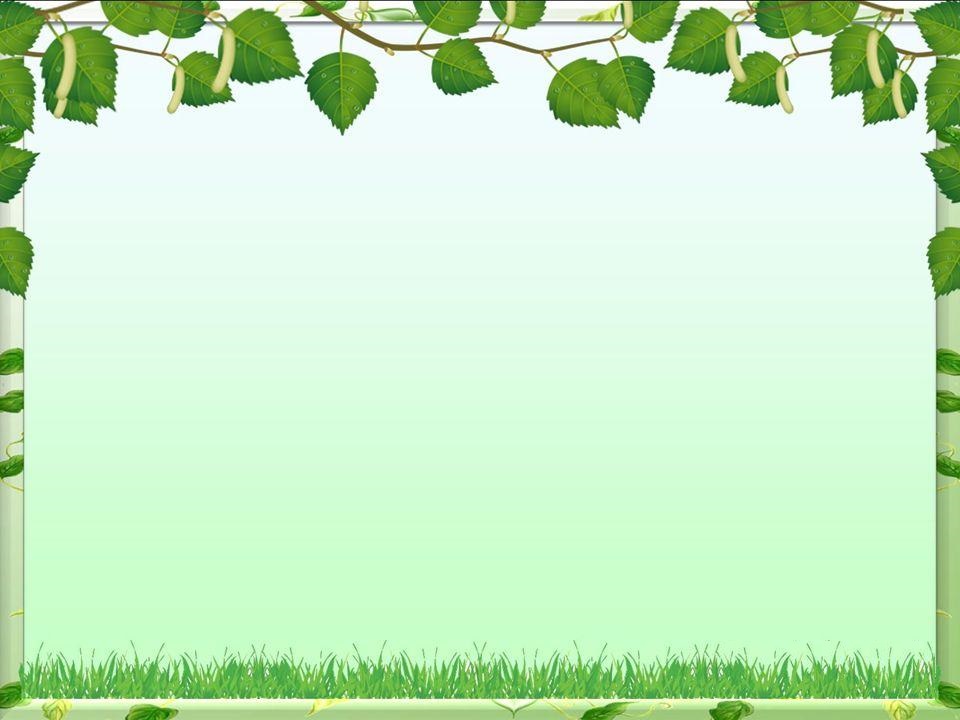 «Сибирь не просто расстоянье, а состояние души…»
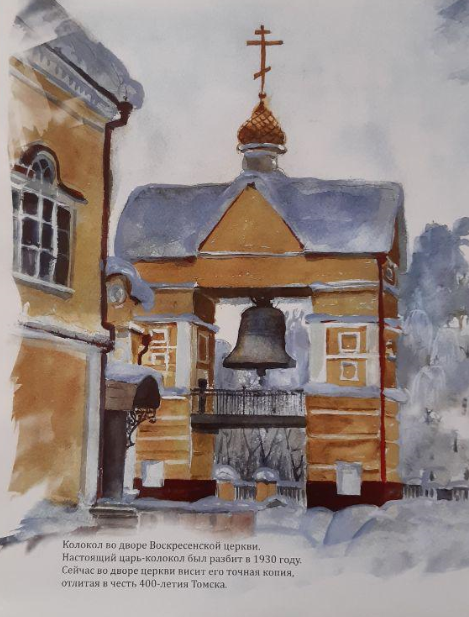 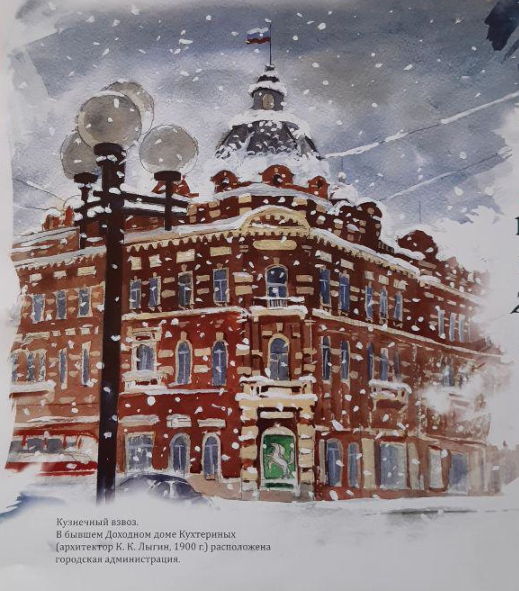 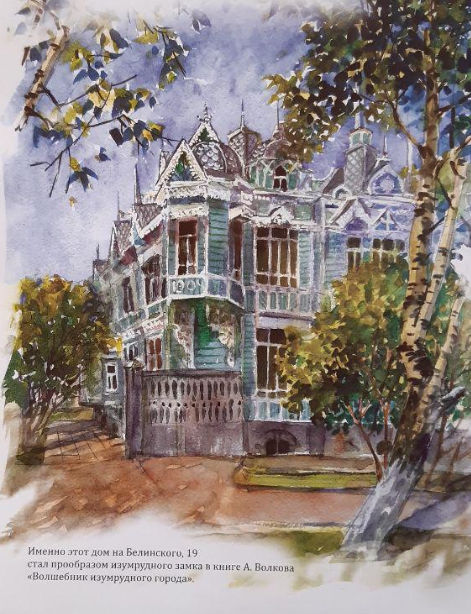 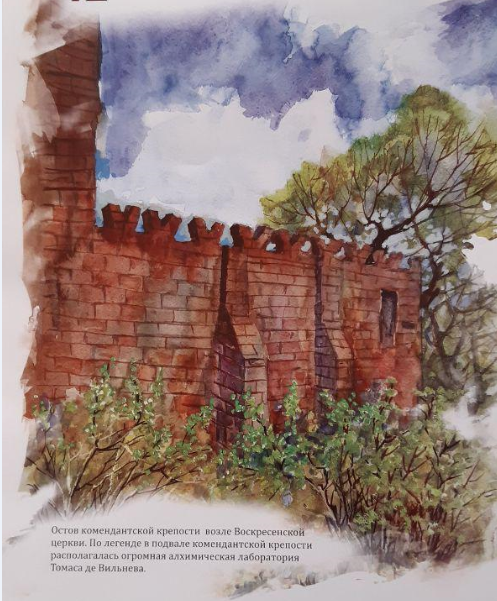 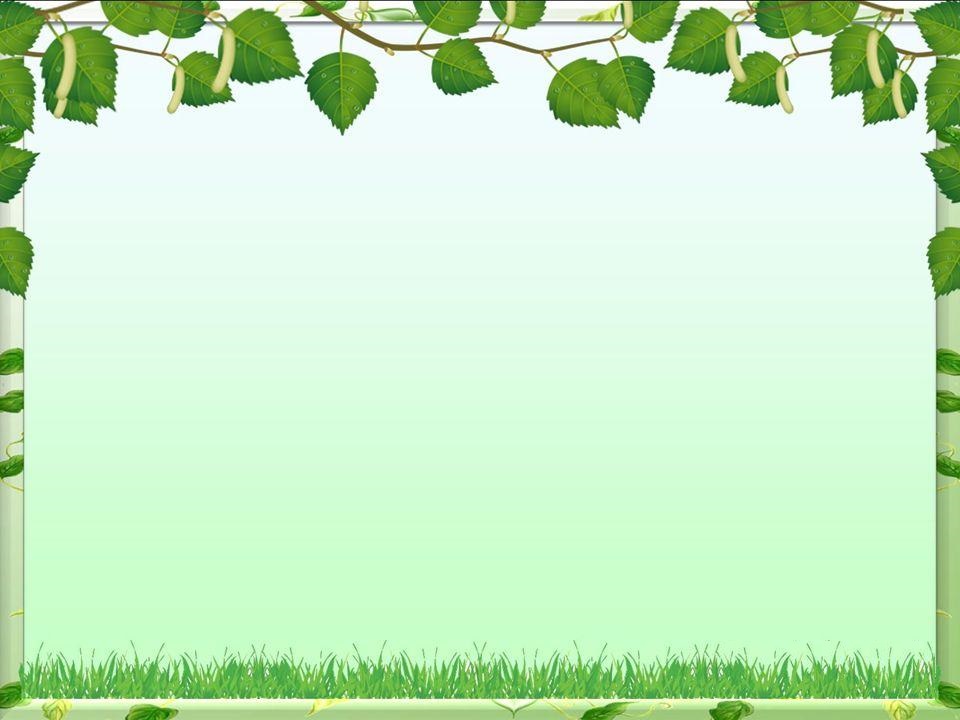 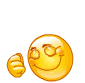 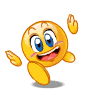 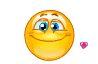 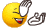 Домашнее задание!!!
1. Познакомиться с тематической рукописной книгой  членов  литературных клубов «Зернышки» и «Резонанс» нашей школы «Кедрач – гордость села Богашево»
 2. Подготовить выразительное чтение  авторского стихотворения по выбору  из  этого сборника  (2012г.).
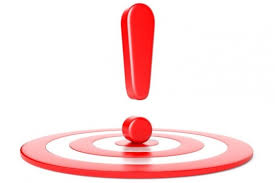 Краеведческие блоки образования
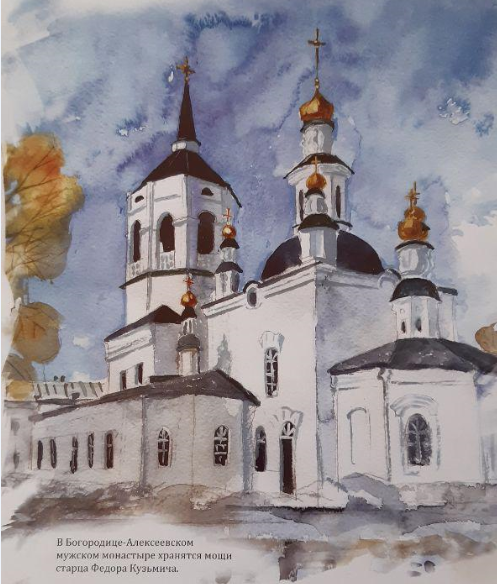 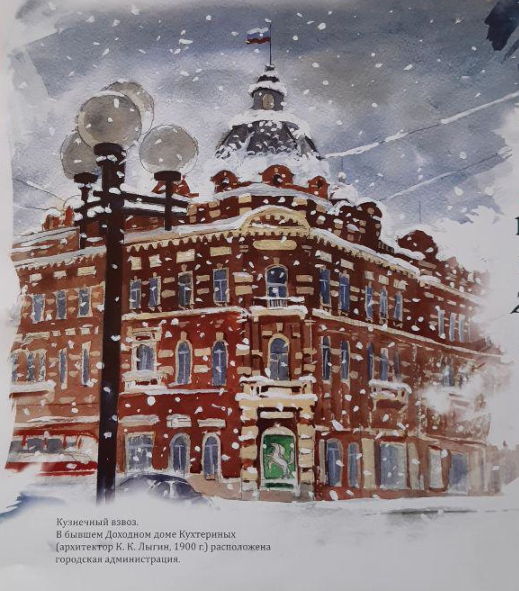 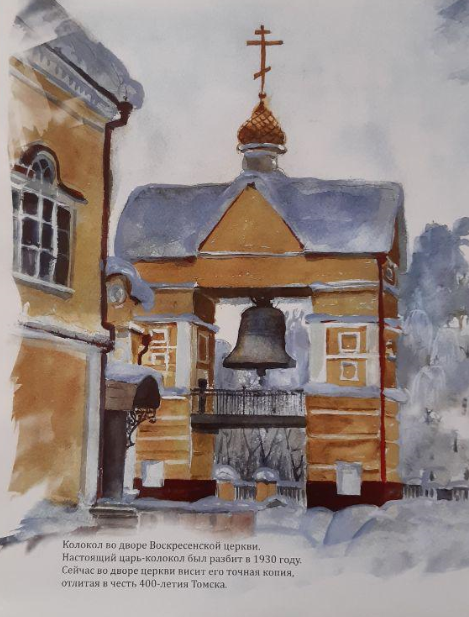 Формы внеурочной деятельности по краеведению
1.Литературные клубы «Зернышки», «Резонанс» творчество:
- Версификационные упражнения
- Проба пера
- Конкурс поэтов
- Создание поэтических сборников о родном рае
- Участие в праздниках литературного творчества разных уровней от школьного до регионального
-   Посещение спектаклей театров города Томска
-Экскурсии по городу
-Экскурсии в музеи города (например, Музей славянской мифологии)
2. Кружок по русскому языку «Калейдоскоп наук Лингвистики» 
3. Научно-практические конференции (от школьного до 
Международного уровней)
4. Конкурс на самого внимательного читателя произведений …
5. Викторины, кроссворды   
6. Конкурсы чтецов  «Я узнаю в тебе мою Россию» 
7. Литературные гонки «Книжный эрудит»,  книжный развал «Дарение книг», книжные полки «Буккроссинг»  (под буккроссингом подразумевается любой свободный обмен книгами в публичных местах)
8. Отчетный концерт, презентации собственного творчества (сборник Касинской О. 7а класс «Художница Осень»)
9. Конкурсы сочинений,  читательские дневники
10. Читательские    конференции 
11. Лингвистические забеги на уроках русского языка п краеведческим материалам
12. Брифли о произведениях (краткое содержание  книг)  
13. Нон – фикшн по произведениям (Нон-фикшн – термин, обозначающий все произведения нехудожественной, прикладной литературы.)
СПАСИБО ЗА ВНИМАНИЕ